Gynoecium
Gynoecial fusion
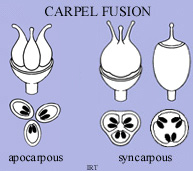 1- Apocarpous 
2- Syncarpous
 3- Unicarpellous
Gynoecium component
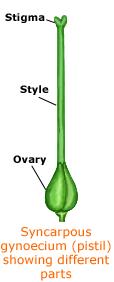 A/ Ovary
B/ Style
 C/ Stigma
Ovary position
1- Superior 
2- Inferior 
3-Half inferior
Placentation
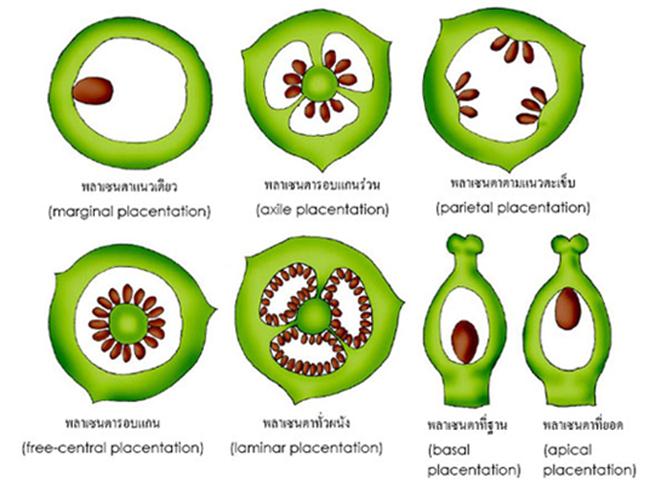 1- Marginal
2-Parietal
 3- Axile.
4-Free-central
5- Basal 
6- Superficial.
7- Apical
Inflorescence
Inflorescence parts 
1- Inflorescence bract
2- Peduncle
3- compound receptacle(torus)
4- Rachis
Inflorescence development
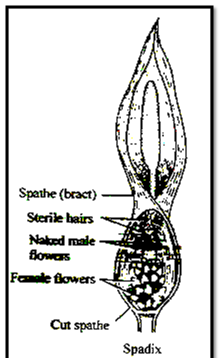 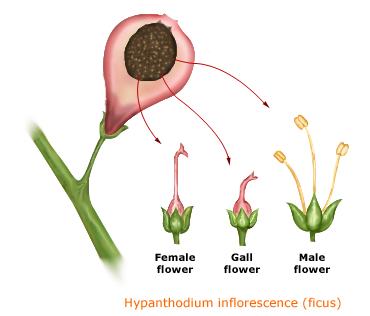 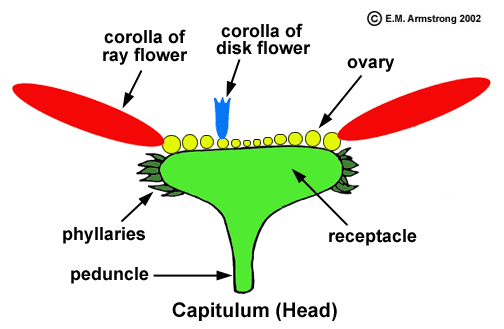 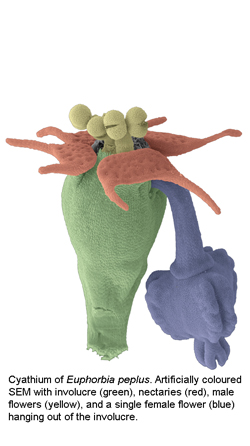